Kniha-můj přítel
Život po arabsku

Autor knihy je Emíre Khidayer
Tato kniha je velmi zajímavá tím, že se tam vypráví o tom, jak to tam vlastně všechno funguje
Kniha obsahuje:
Mozaiku 
Šatník 
Svátky
Zábava
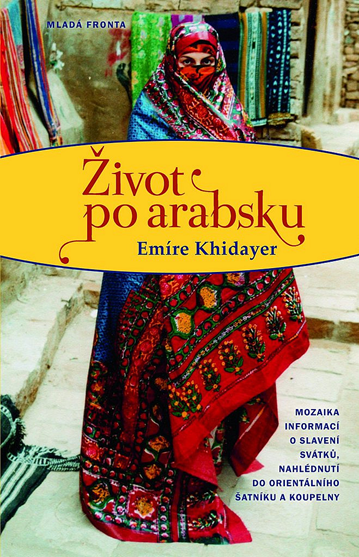 Sofie Hmurová 7.D
Harry Potter
Autorka knihy je Joanne Rowlingová 
Tuto knihu bych si chtěla pořídit, protože mi přijde podle obalu velmi zajímavá
Harry Potter je název řady fantasy románů britské spisovatelky
Počet knih je sedm
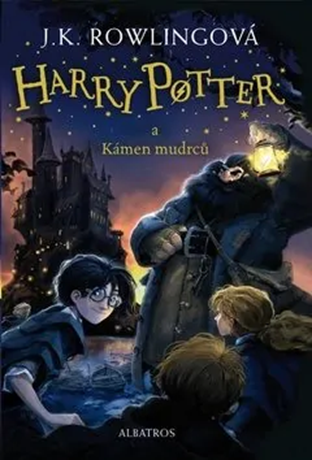 Sofie Hmurová 7.D